CIVIL ENGINEERING DEPARTMENT
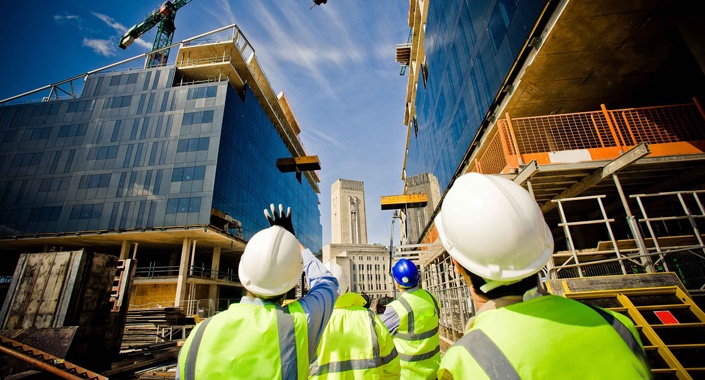 http://web.harran.edu.tr/insaat
CIVIL ENGINEERING DEPARTMENT
Mission
Administration
Education
Research Area
Academic Works
Department Events
http://web.harran.edu.tr/insaat
CIVIL ENGINEERING DEPARTMENT
Head of Department: Prof. Dr. H. Murat ALGIN
Deputy Head
Asst. Prof. Dr. Muhammet Fethi GÜLLÜ
Secretary: Suat MEST
Administration
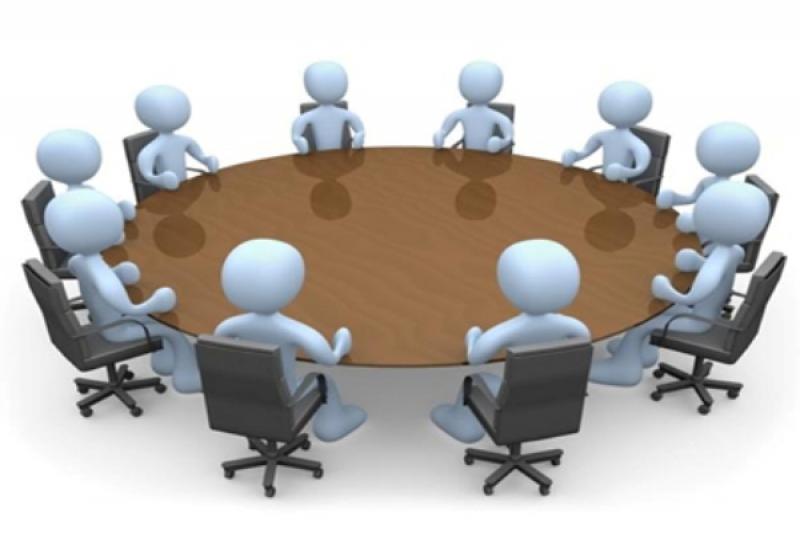 http://web.harran.edu.tr/insaat
ACADEMIC STAFF
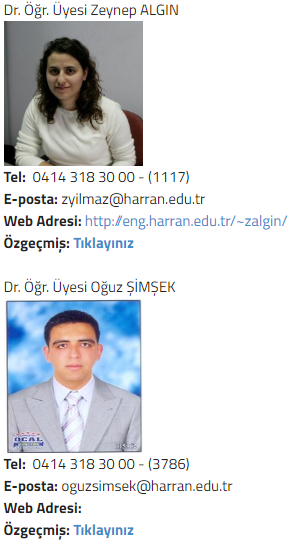 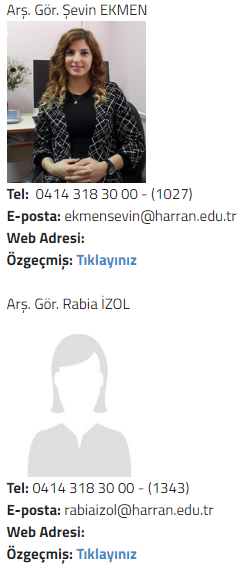 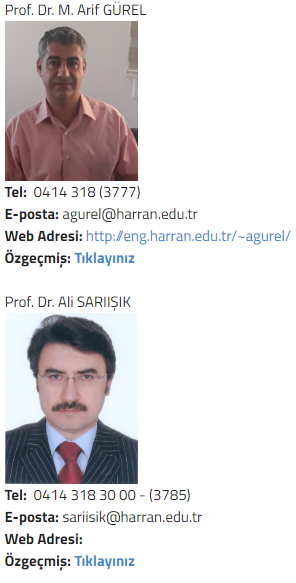 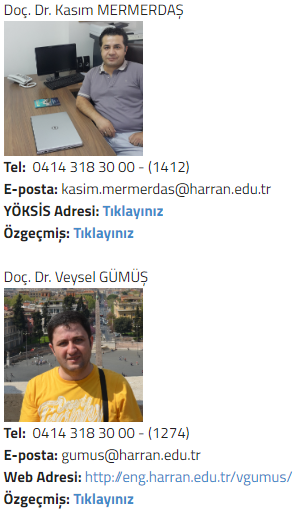 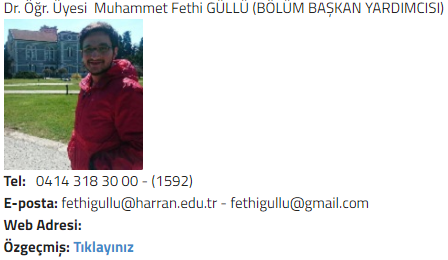 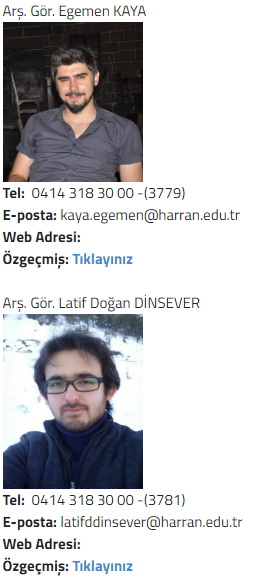 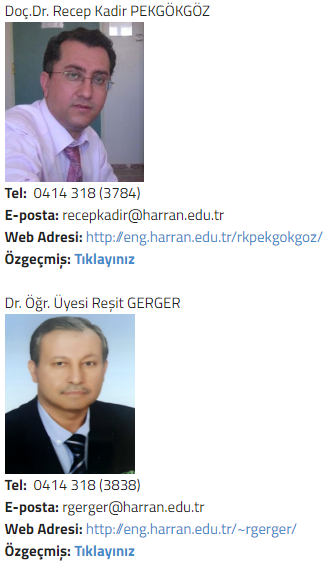 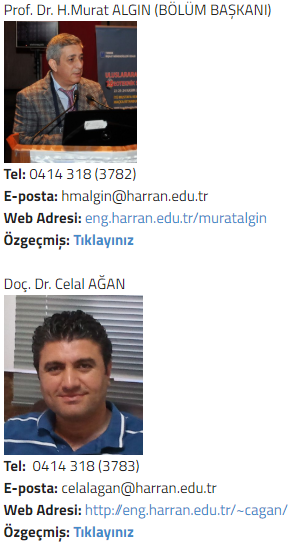 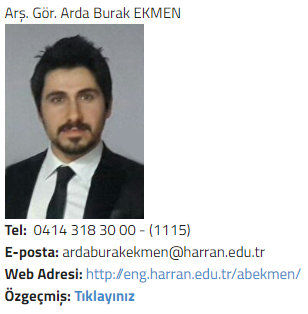 CIVIL ENGINEERING DEPARTMENT
MÜDEK



 MÜDEK accreditation of Civil Engineering Department has been extended until 30.09.2021.
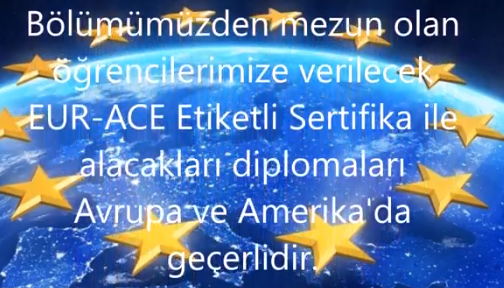 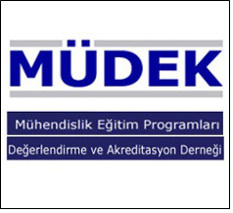 http://web.harran.edu.tr/insaat
CIVIL ENGINEERING DEPARTMENT
Laboratories
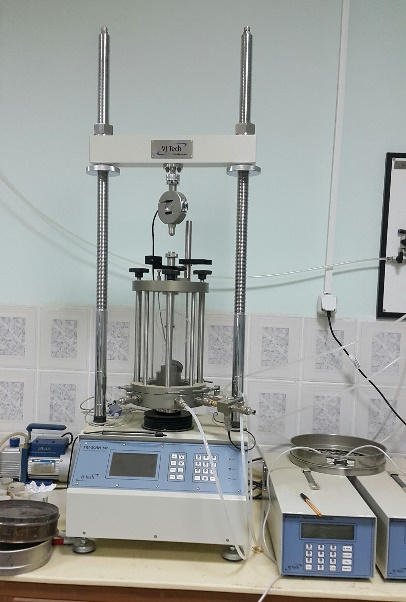 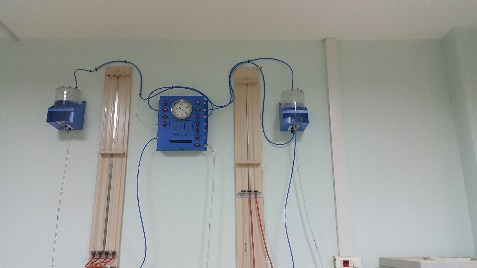 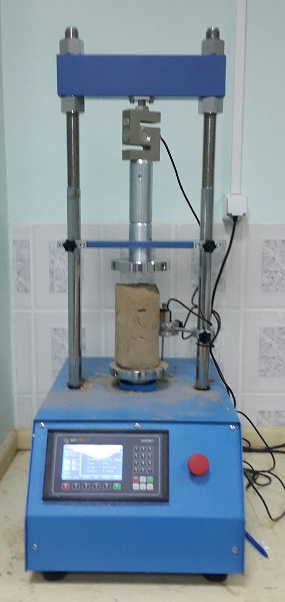 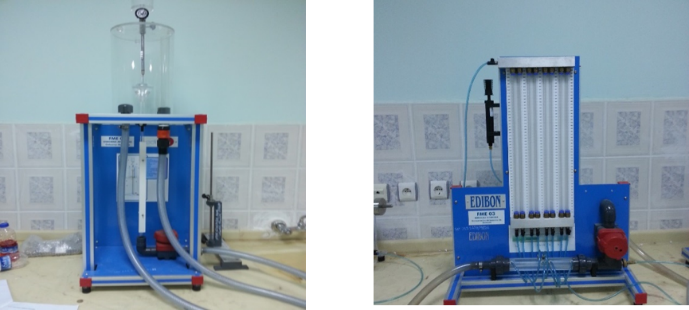 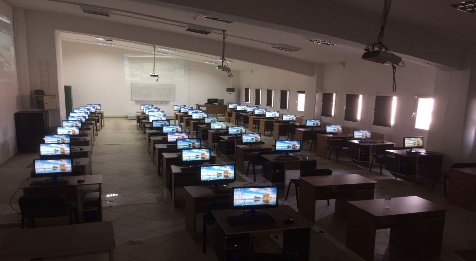 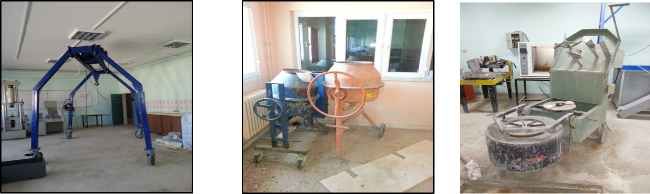 http://web.harran.edu.tr/insaat
CIVIL ENGINEERING DEPARTMENT
Civil Engineering Club
Civil Engineering Club is active in our department. Students can join the events.
http://web.harran.edu.tr/insaat
CIVIL ENGINEERING DEPARTMENT
Web Page

http://web.harran.edu.tr/insaat
http://web.harran.edu.tr/insaat